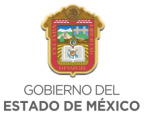 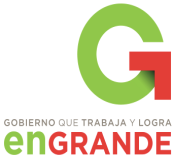 “Atención a los Alumnos 
con materias no aprobadas”


Febrero 2013
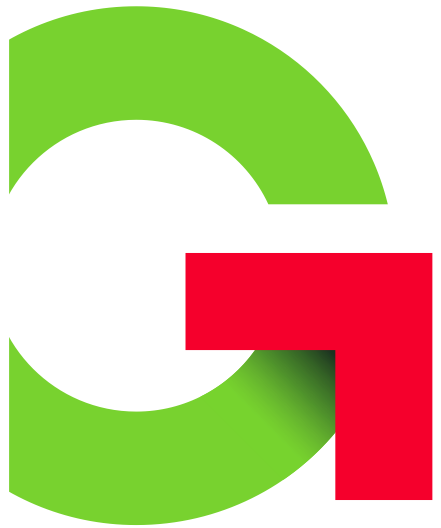 PLANEACIÓN
Instrucciones: Realizar el llenado en la columna de Información
PLANEACIÓN
Instrucciones: Escribir las acciones a realizar por cada responsable
PLANEACIÓN
Instrucciones: Escribir las acciones a realizar por cada responsable
EJECUCION
Instrucciones: Escribir las acciones a realizar por cada responsable
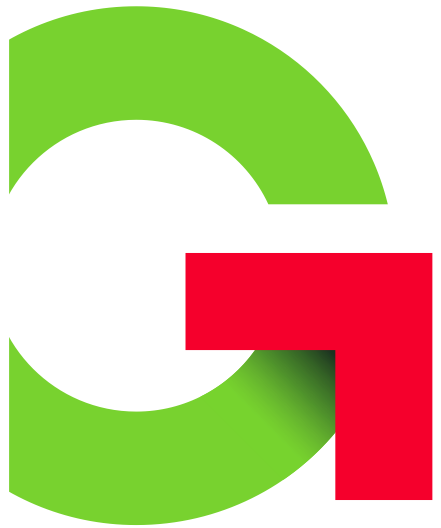 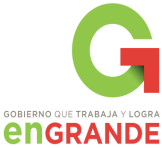 Instrucciones: Reportar el seguimiento en los formatos de Tutorías
CONTROL Y SEGUIMIENTO
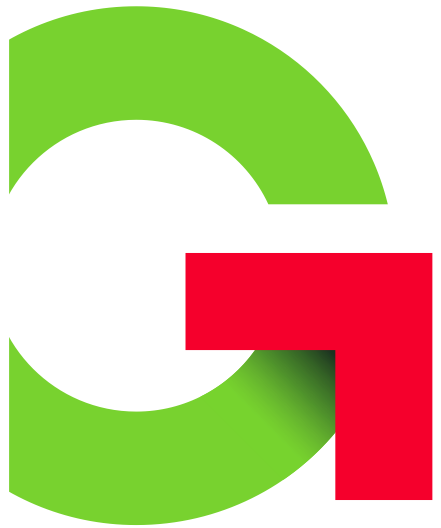 Instrucciones: Realizar el Cronograma de Acciones
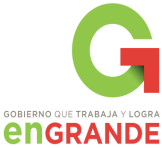 EVALUACIÓN
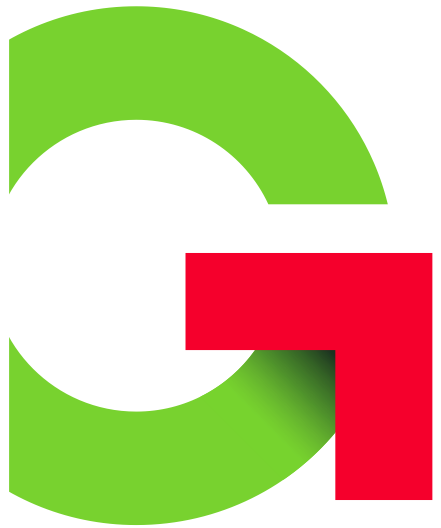 Instrucciones: Escribir las acciones a realizar por cada responsable
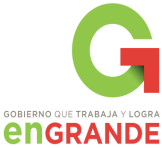 ENTREGA DE REPORTE
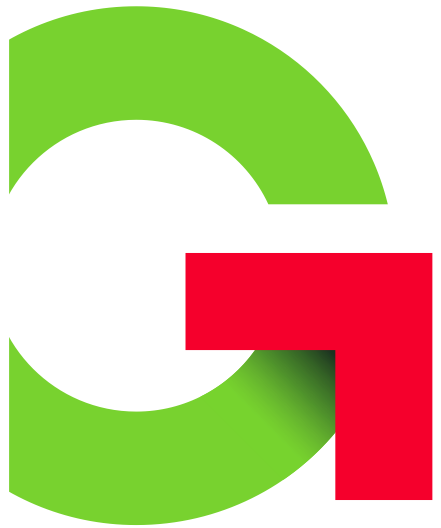 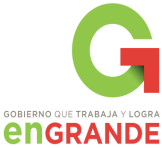